Задаци из математике
Први разред

Извор: 
М. М. Моро М. А. Бантова
Математика 2
Сабирање и одузимање
14. задатак
Усмено
Дуж дужине 12 cm  умањили смо за 10 cm. Колика је дужина добијене дужи?
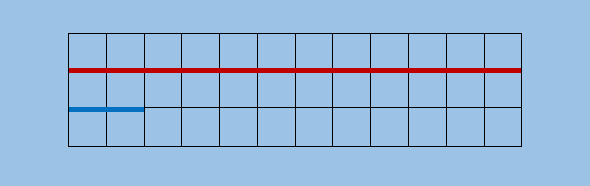 Решење је: 2
4+=10
Сабирање и одузимање
Браво!